Метрики и сценарии работы с анализом видимости проектов
Станислав Поломарьwebit / 4seo.work
Метрики видимости
Основные группы
% ТОП
% спрос в ТОП
Прогнозируемый трафик

Применимо к:
Весь сайт
Группы документов
Выборки запросов
Документы
% ТОП
Основные отсечки для % ТОП (х)
ТОП 1-3
ТОП 5
ТОП 10
ТОП 30
ТОП 100

Расчет:
Кол-во запросов в ТОП (х) / всего запросов
% спроса в ТОП
Наиболее используемые типы
% WS ТОП10
% “WS” ТОП10
% “[!WS]” ТОП10
Расчет на примере “WS”:
Сумма по “WS” для запросов в ТОП10 / сумма “WS” всех запросов
% спроса в ТОП
Пример расчета
Анализируем 3 запроса - А, Б и В. Частота в кавычках по нужному региону - 100, 200 и 700.

Если А и Б находятся в ТОП10
% ТОП 10 = 66%
% «WS» ТОП10 = 30%

Если В находится в ТОП10
% ТОП 10 = 33%
% «WS» ТОП10 = 70%
% спроса в ТОП
Цель:Более точно оценить ранжирования в ТОП10 с точки зрения частотности (~ конкурентности) вашего ядра.
Какой выбрать?
Если активно работаете с определением нечетных дубликатов + определением популярного написания ([WS]), то смело берем “WS”.
Потенциальный трафик
Цель:Учитывать разный вклад позиции в ТОП 10.
Расчет:
PTraf (сайта) = Сумма PTraf всех запросов
PTraf (запроса) = CTR (места запроса) х "WS" 


Применимо для любой группировки запросов - Категория, Группа, Выборка, Документ.
% Потенциальный трафик
Цель:Перейти к относительной метрике с большей точностью.
Расчет:
% PTraf max (сайт) = PTraf (сайт) / PTraf (1го места)

PTraf (сайта) - посчитали выше.
PTraf (всех запросов на 1ом месте) = CTR (1го места)  х «WS».
Примеры использования
Пример №1:Есть рассчитанные метрики видимости по 3м категориям






Что можно про них сказать:
К1 - нормальное ранжирование по НЧ, СЧ/ВЧ не очень
К2 – СЧ/ВЧ высоко ранжируются, причем в рамках ТОП 10
К3 - хорошо по всем типам, но частотные запросы скорее внизу ТОП 10
Примеры использования
Пример №2:Метрики видимости и трафик по 3м категориям






Расчет:
Исходя из уровня нашего проекта и ассортимента, а также успешных сегментов сайта, оцениваем достижимый уровень в 60% % «WS» ТОП10, либо 35% % PTraf max.Далее определяем пропорциональный прирост*
Примеры использования
Пример №3:Метрики видимости (абсолютные) для 3х конкурентов





Что можно про них сказать:
С1 = хорошо висит по НЧ, проверить структурную и шаблонную оптимизацию
С2 = хорошо висит по всему, проверить максимум полезногоС3 = немного запросов, но большой PTraf, т.е. по частотным запросам висит высоко в ТОП10, разобрать соответствующие документы
Сегментация семантики
Рекомендуется делать такие типы сегментов








Комбинируется как с «классическими» категориями проекта, так и друг с другом.
Примеры использования
Пример №1:Выборки запросов по типам содержания






Что можно про них сказать:
Москва / без – присмотреться к запросам с Москва
купить / цена –  сравнить с ранжированием всего сайта
бренды – разбираться
Примеры использования
Пример №2:Выборки запросов по типам содержания + документов







Что стоит разобрать:
Оптимизация карточек – как «купить», так и в целом
Оптимизация и качество содержания страниц про отзывы
Примеры использования
Пример №3Группы документов по типам + структуре содержания





Группы документов по бизнес направлениям
Примеры использования
Пример №4Группы документов / запросов по типам изменений
Яндекс.Бандит
Основные проблемы
Рваный характер динамики метрик
Нельзя сравнить любые 2 точки

Пример. Изменение % PTraf
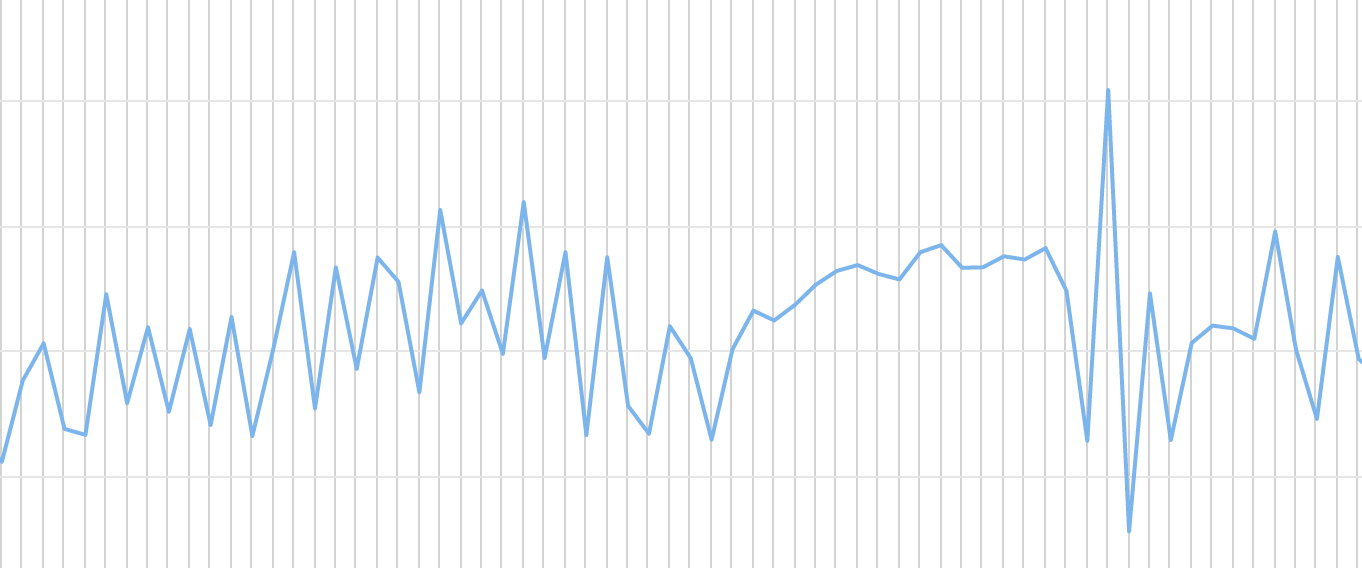 Яндекс.Бандит
Пути решения
Сравниваем точки в одной «фазе» - взлет/взлет или падение/падение
Сглаживаем линии видимости

Расчет:1ый этап.Считаем среднее по текущей точке + 2 предыдущие.
2ой этап.Считаем уже по данным 1го этапа среднее по текущей точке + предыдущая.
Яндекс.Бандит
Пример сглаживания (% “WS” ТОП10)
1ый этап – красная, 2ой этап – зеленая линии
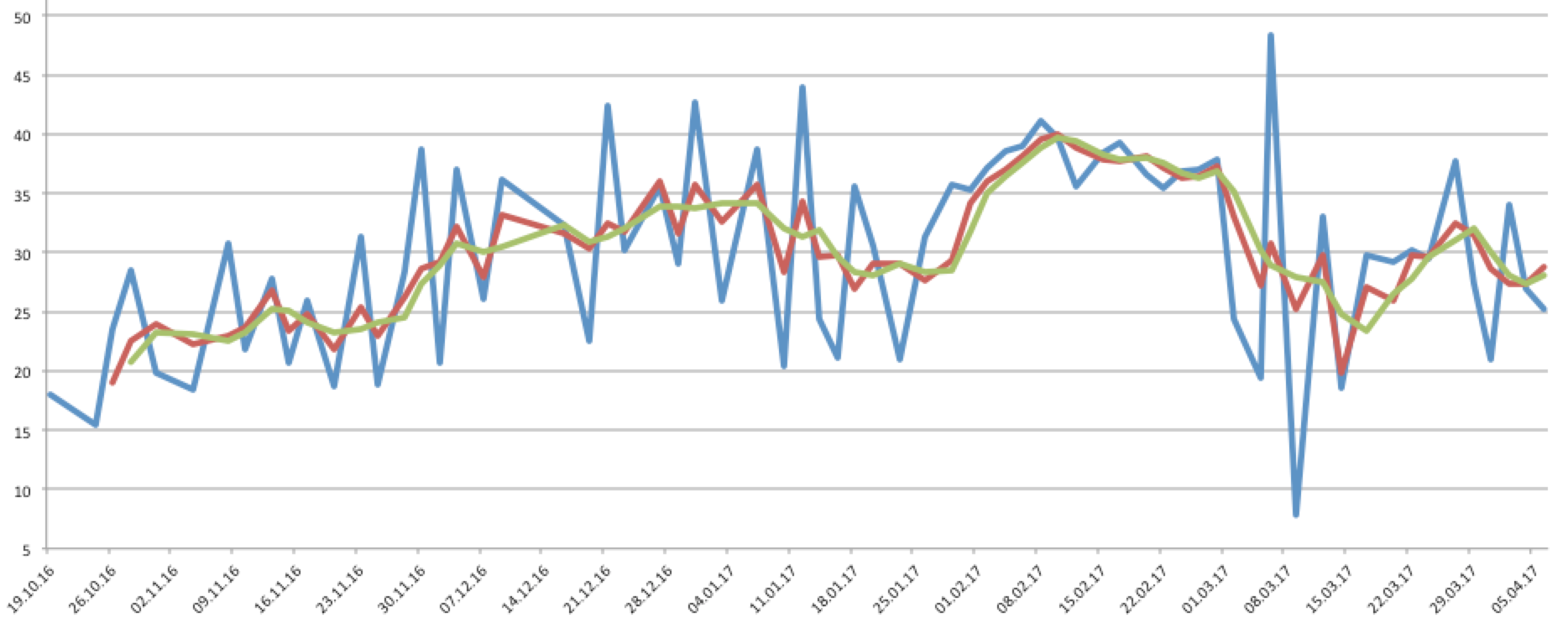 Яндекс.Бандит
Пример сглаживания с наложением трафика
1ый график – видимость, 2ой – трафик Яндекс по неделям
Анализ изменений видимости
Основные этапы
Весь сайт
Важные категории по спрос / трафик
Сравнение Яндекс / Гугл
Характерные группы и выборки по типам содержания
Характерные группы и выборки по типа работ
Локализация по документам
Выделение запросов с аномальными падениями

Основные принципы
Сравнивать движение по сегментам с весь сайт
Сравнивать движение по сегментам между собой
Учитывать «вес» для оптимизации время-затрат
Анализ изменений видимости
Документов упало / вырослоИзменение метрик % ТОП 10, % “WS” ТОП10 на <> -1% / +1%Документов упало важныхУсловие выше + трафик от интересного уровня (~1% от сайта).
Документов упало критичноУсловия выше плюс значение % ТОП 10 сейчас до 1%.
Примеры использования
Сайт – Категории – Сегменты
Примеры использования
Упало критичноВажные документы, у которых видимость упала в 0
Примеры использования
Нехостовый Баден-Баден
1. Выделили просевшие документы в группу
2. Проследили динамику группы, чтобы исключить Бандит
3. Все просевшие запросы в отдельную выборку
4. Проверили, исправили, где это необходимо
5. Следим за группой и выборкой
Анализ изменений конкурентов
Ниша ecommerce (“WS” ТОП10 по Яндекс)“WS” ТОП10 за январь-март 17
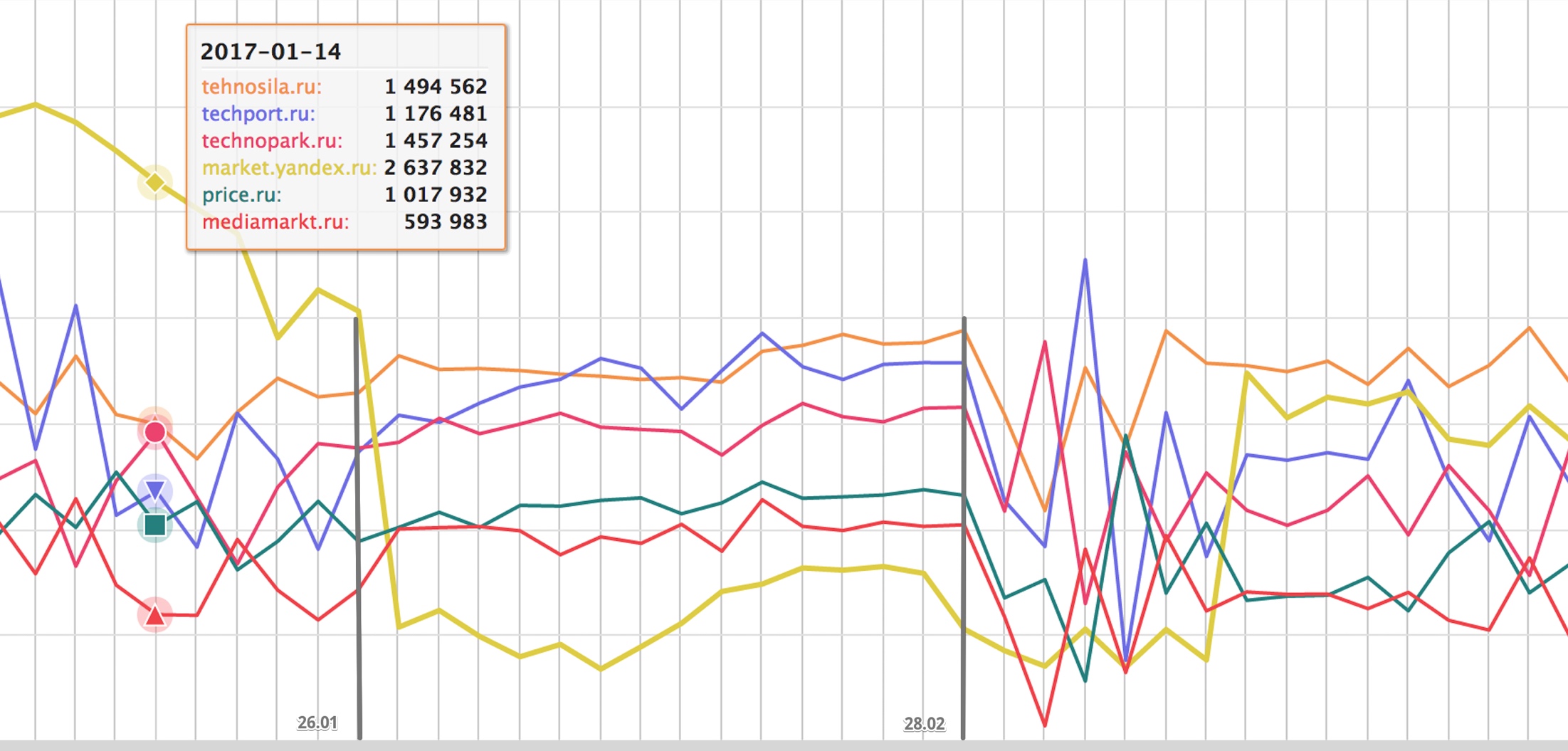 Анализ изменений конкурентов
Крупным планом (ТОП 10)
Запросов ТОП10 за январь-март 17
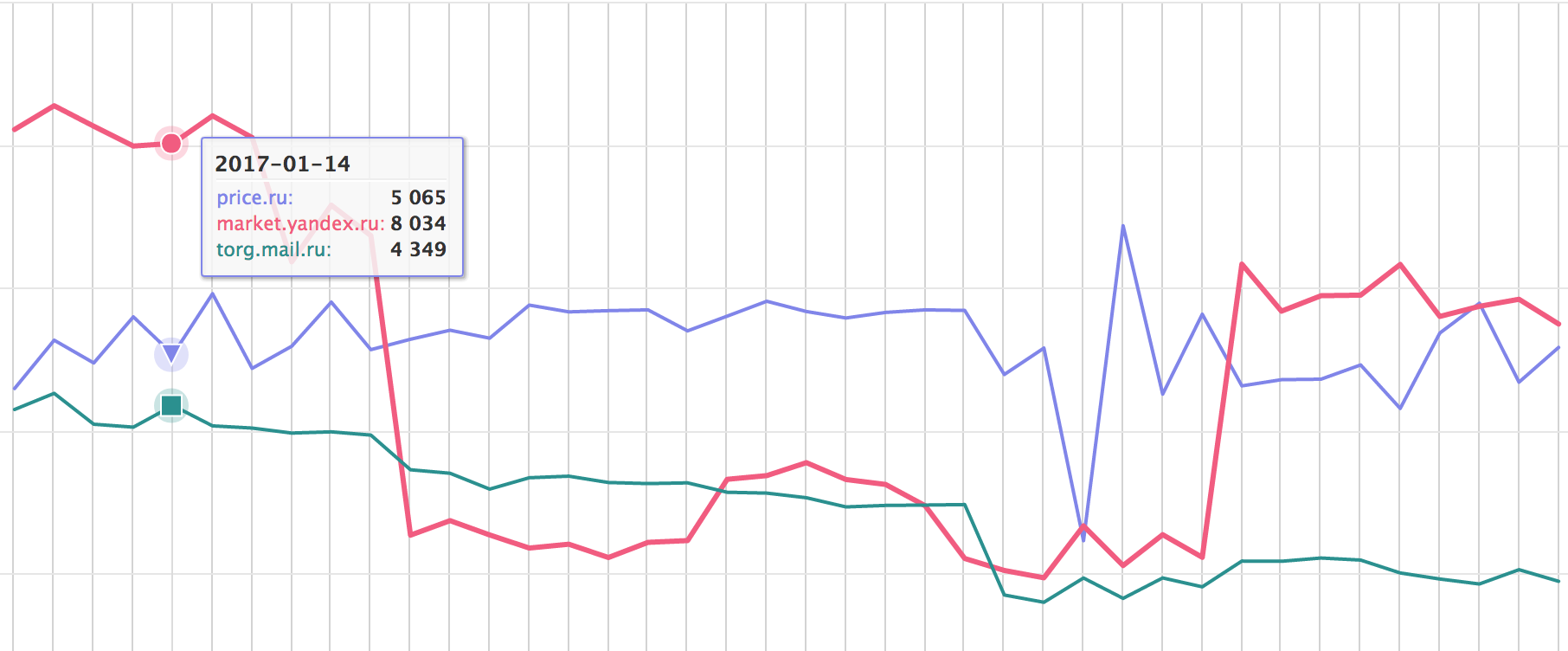 Анализ изменений конкурентов
Крупным планом (“WS” ТОП10)
“WS” ТОП10 за март 17
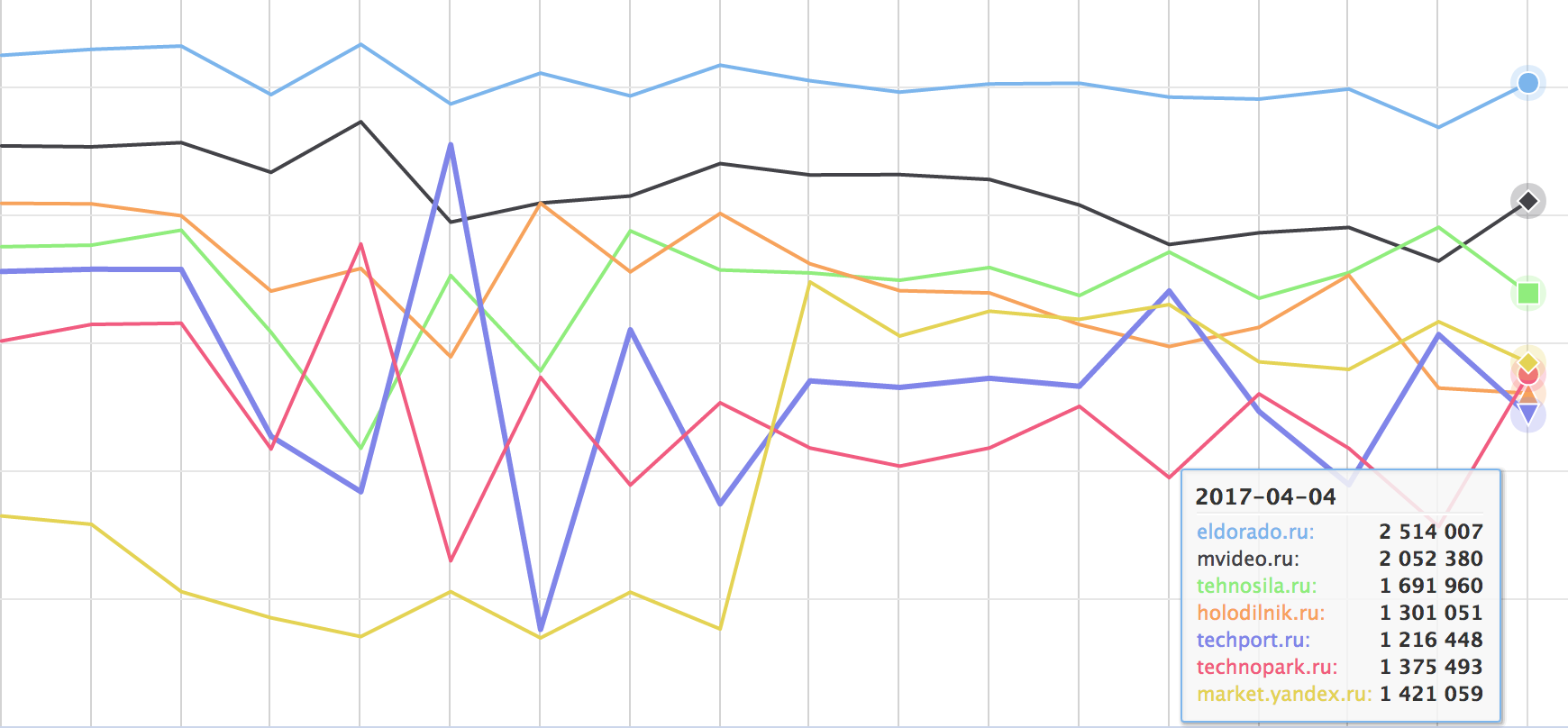 Анализ изменений конкурентов
Ниша «здоровье, дети» (ТОП 10 Яндекс, март 17)
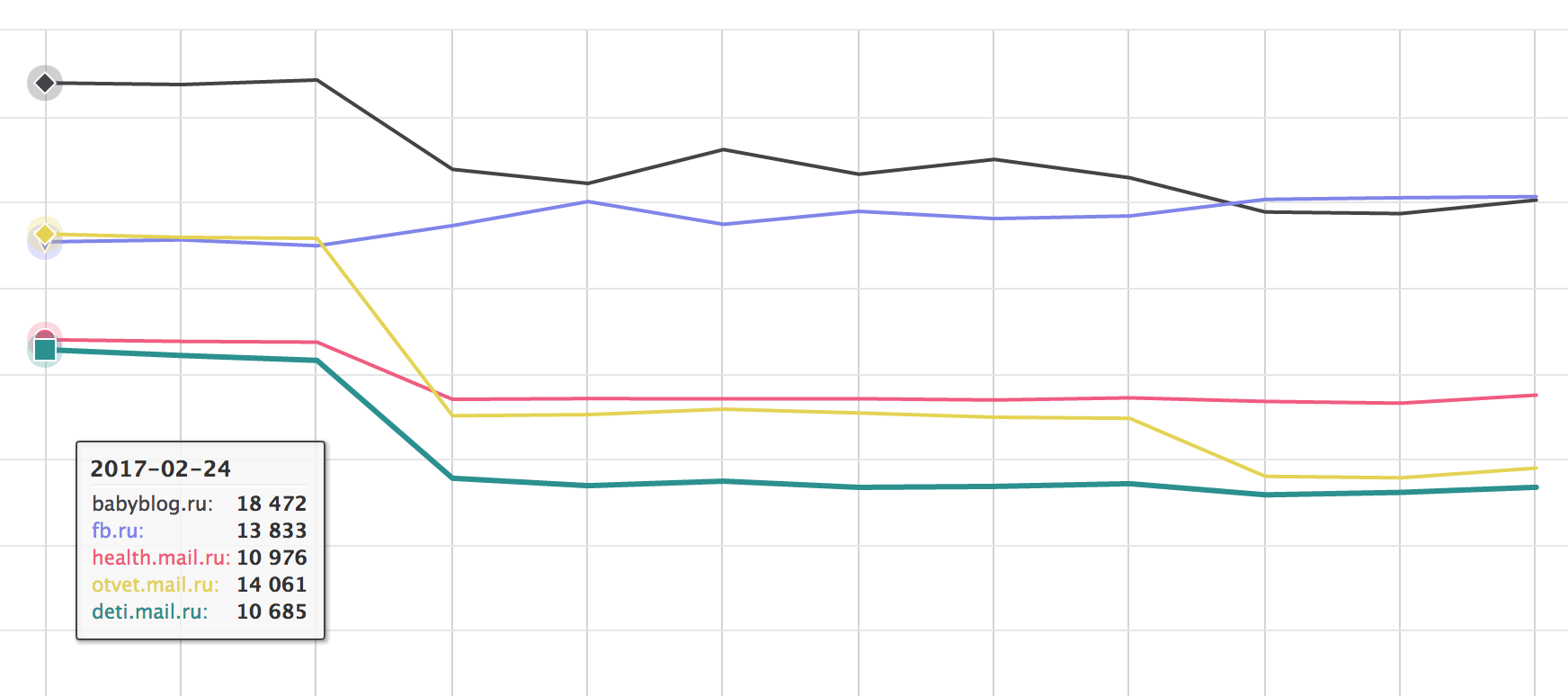 Анализ изменений конкурентов
Оценка движения по типам сайтов
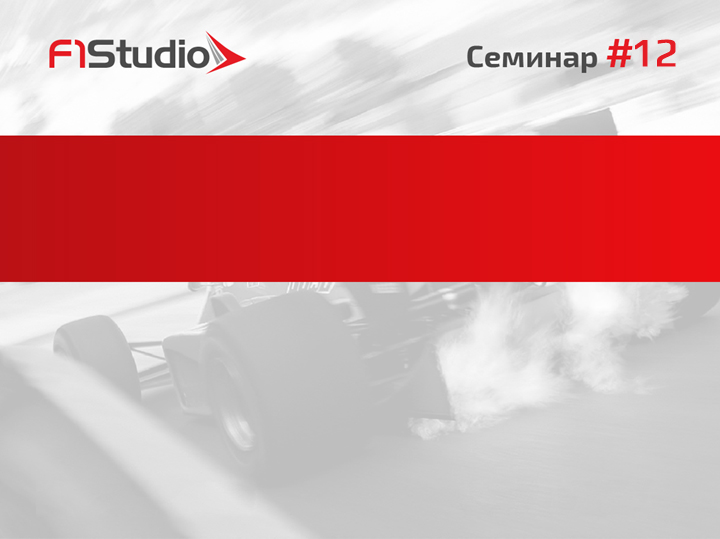 Вопросы?
Станислав Поломарьwebit / 4seo.work
fb.com/stas.polomar